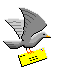 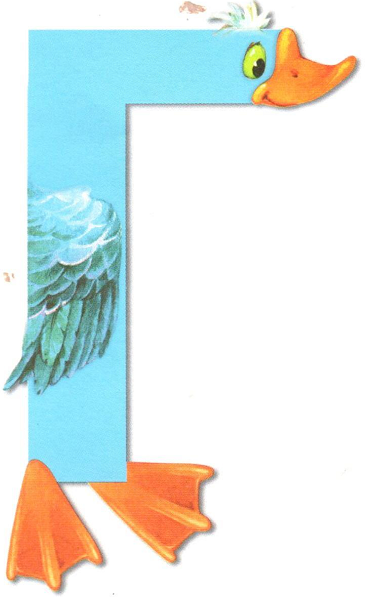 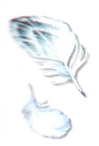 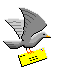 Гоша и Геша                                                                 Звонкие согласные Г -Гь
Иванова О Ф
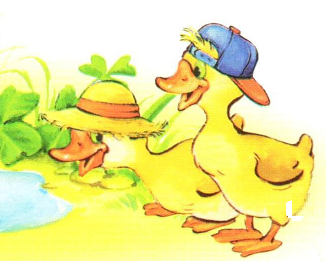 Жил, да был          весёлый гном
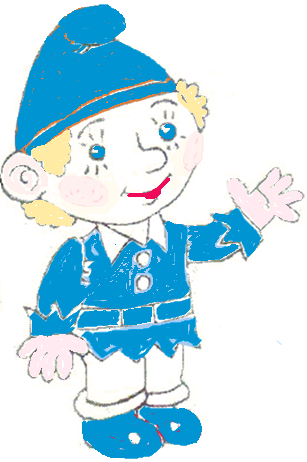 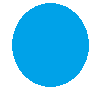 ГНОМ  ГОША 
МАЛЕНЬКИЙ  не УМЕЕТ
говорить. Мы его научили произносить 
слоги  с твёрдым 
согласным  звуком   Г
ГНО- ГНА-ГНЫ, 
ГНУ, - ГНЭ –ГНО,
ГНА – ГНУ – ГНЫ.
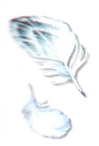 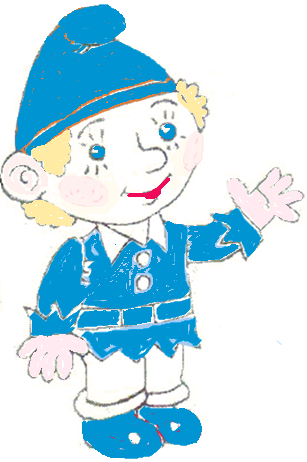 И пошёл гном Гоша пасти гусей
- «Га-га-га» -  гогочет гусь. Гоготать и я учусь: ГУ-ГУ-ГУ Гоше помогу
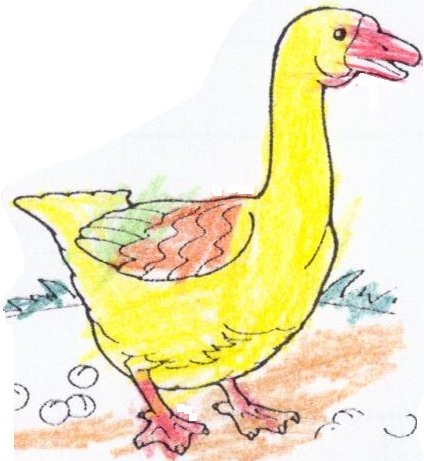 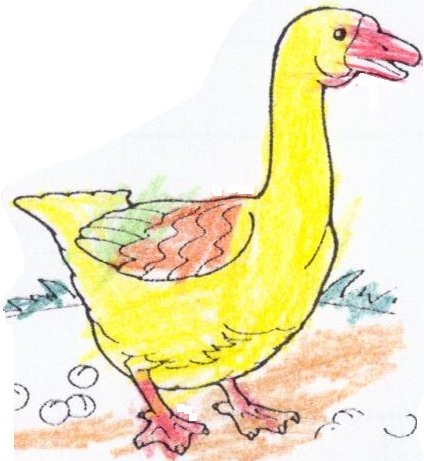 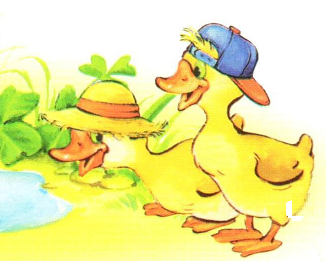 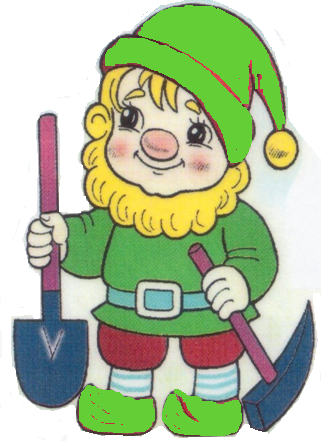 Гномик Геша любит трудится
– давайте ему поможем пасти ГУСЯТ.                                   
ГИ-ГИ-ГИ  - Геше помоги.
Он их зовёт нежно,                                мягко   [Г`]: 
ГЯ– ГЕ – ГИ,                                   ГЁ – ГЮ – ГИ,
      ГЕ - ГЯ – ГИ  
Геше помоги.
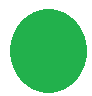 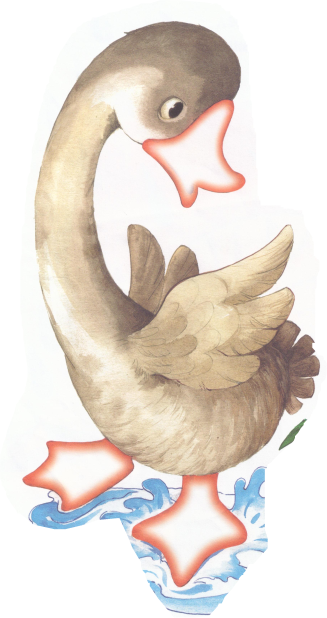 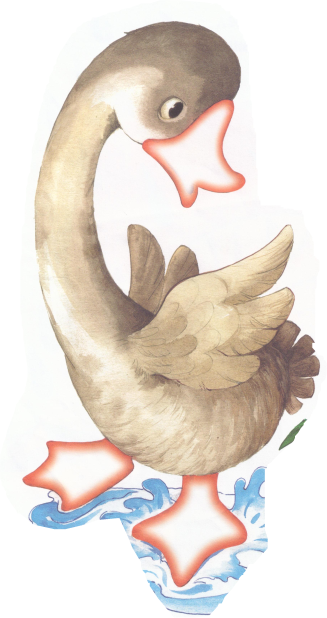 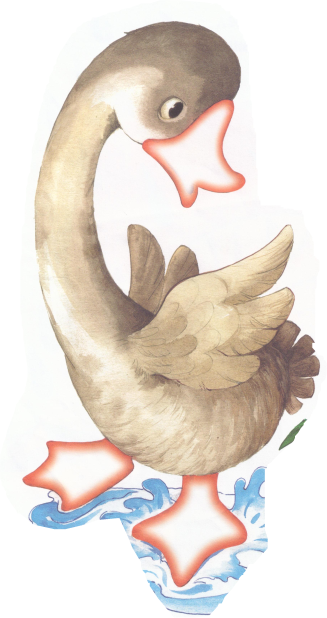 Раздели слова на слоги
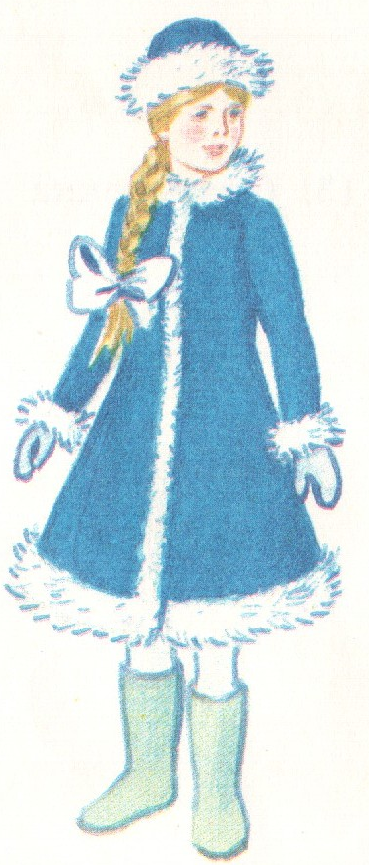 СНЕ-ГУ-РОЧ-КА
.
ГНЕЗДО
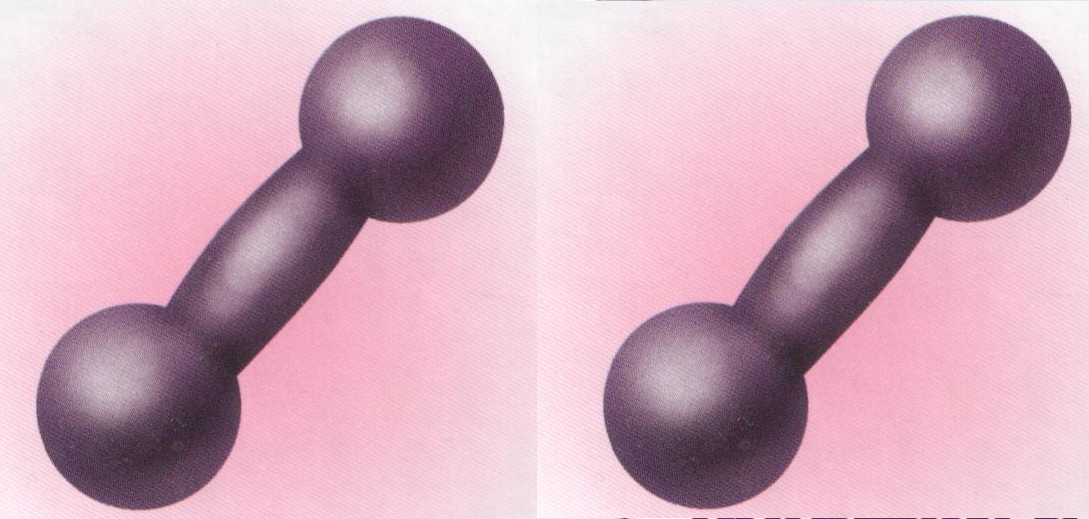 ГАНТЕЛИ
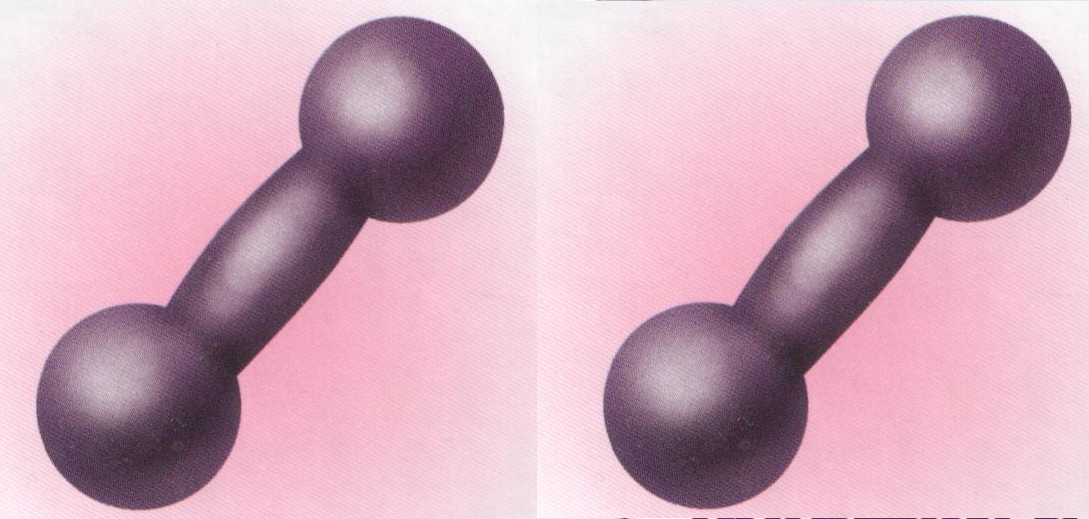 «Посчитай-ка».»  «Чего нет»
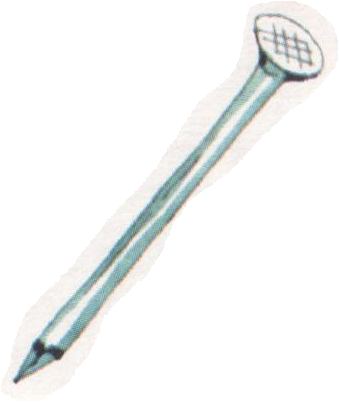 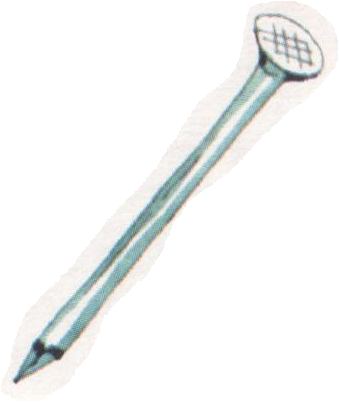 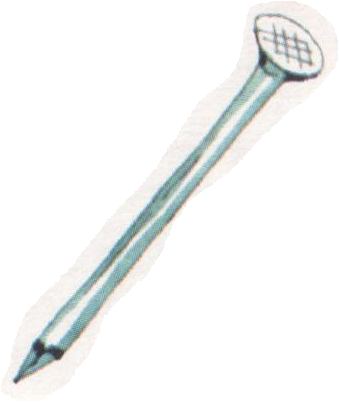 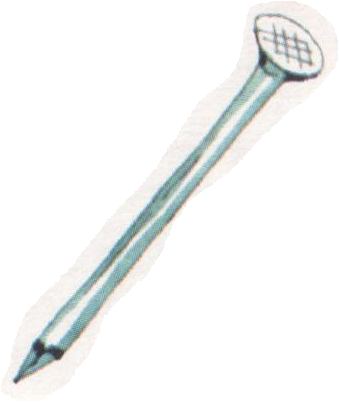 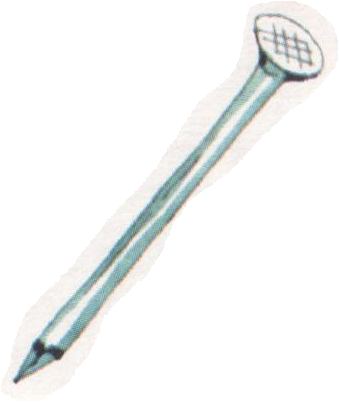 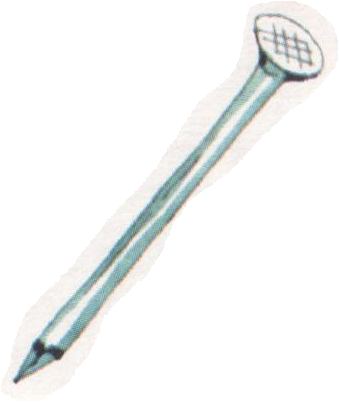 САПОГ
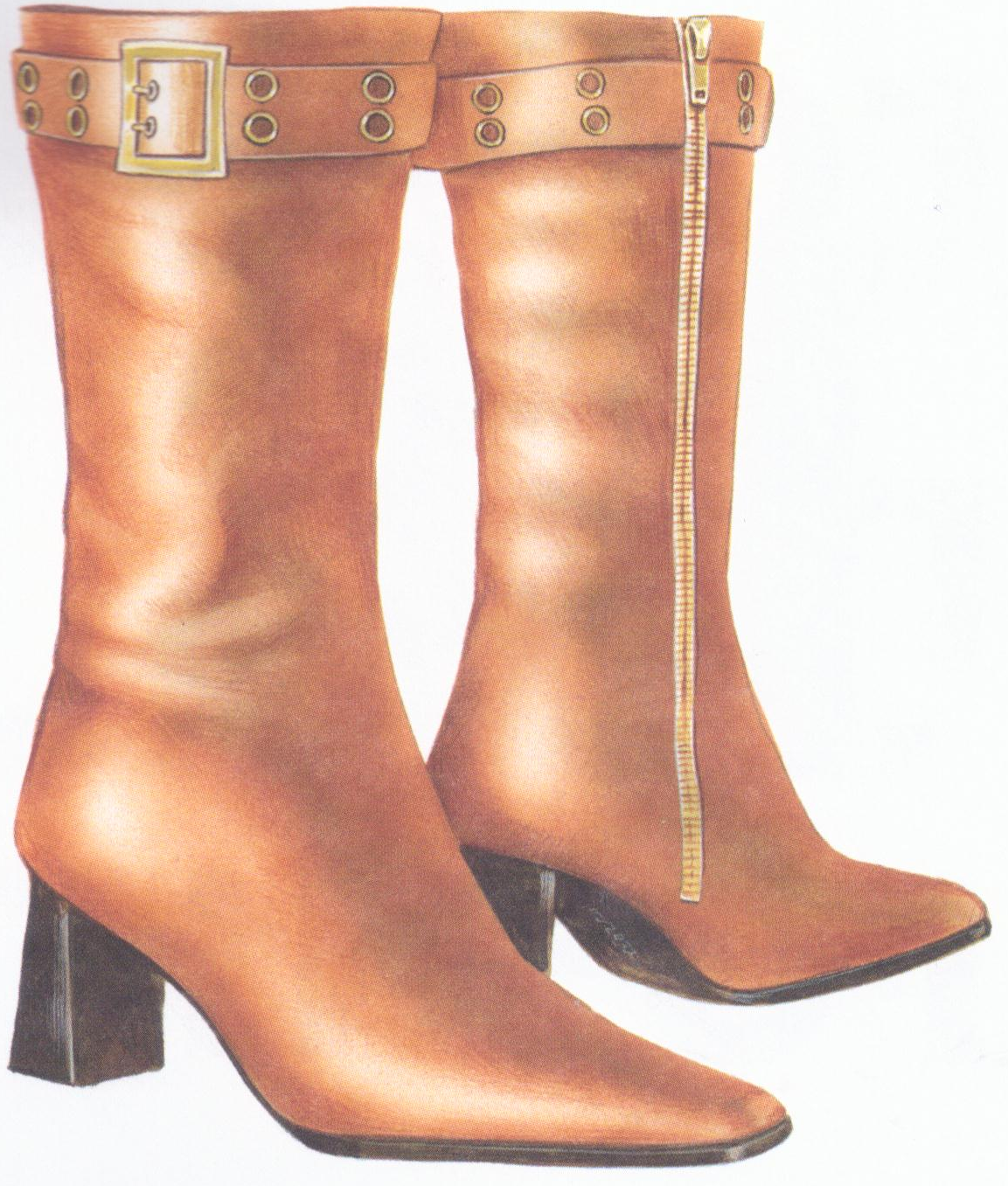 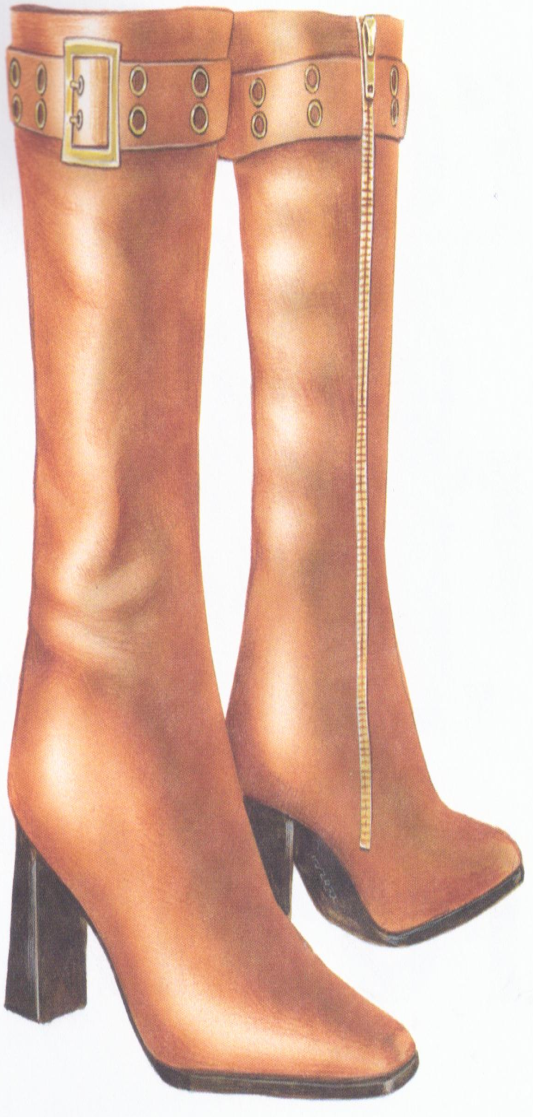 Утюг
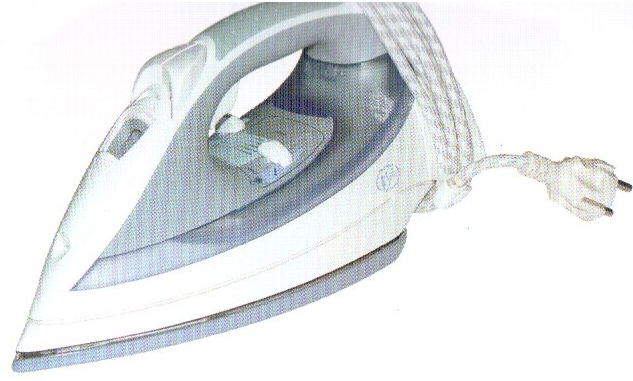 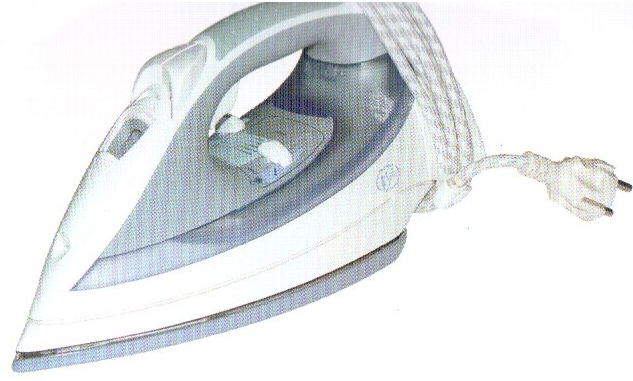 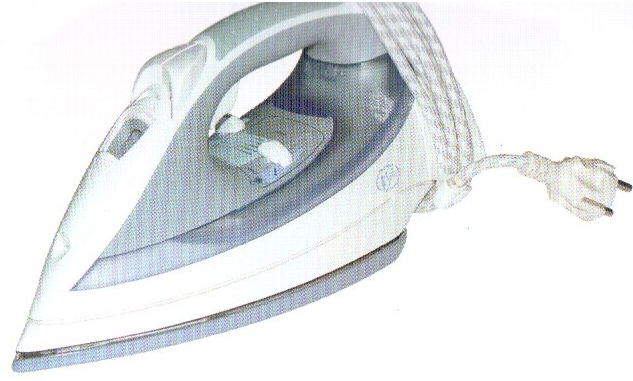 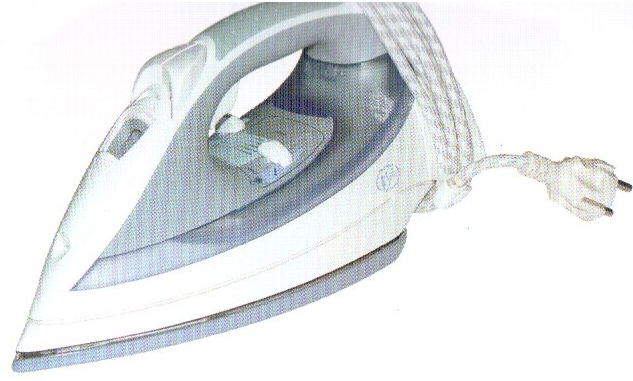 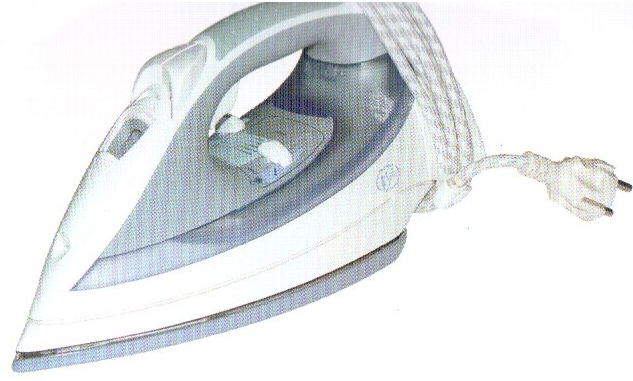 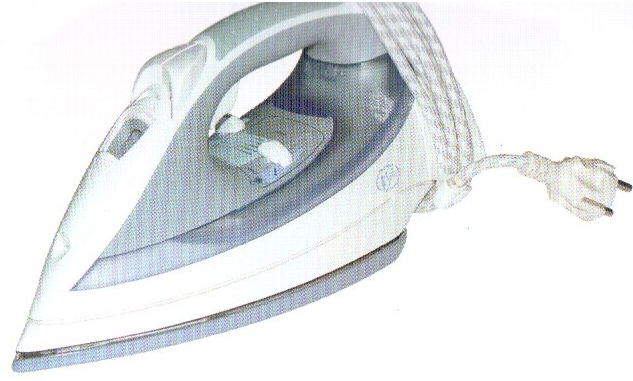 Игра: «ОДИН - МНОГО»
БУМАГА-БУМАГИ,    		 КНИГА- КНИГИ
ДРОГА-ДОРОГИ,      		 САПОГ-САПОГИ
УТЮГ-УТЮГИ,         	            НОГА-НОГИ
ДУГА- ДУГИ,            		  ФЛЯГА- ФЛЯГИ 
ТЕЛЕГА-ТЕЛЕГИ,    		   ШПАГА- ШПАГИ
ФЛАГ – ФЛАГИ,			   ВЬЮГА- ВЬЮГИ
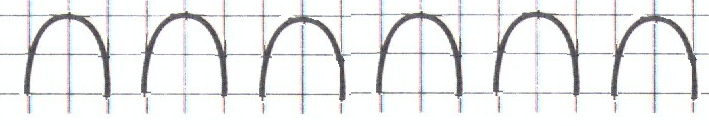 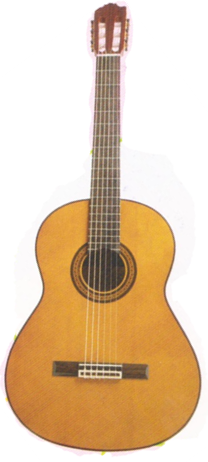 Игра «Я, ТЫ, ОН, ОНА…»
Что делает Гена?Он может  играть на гитаре.Я тоже могу  …Ты тоже …Он тоже …Она…   ….  Мы…,   ВЫ…, Они….
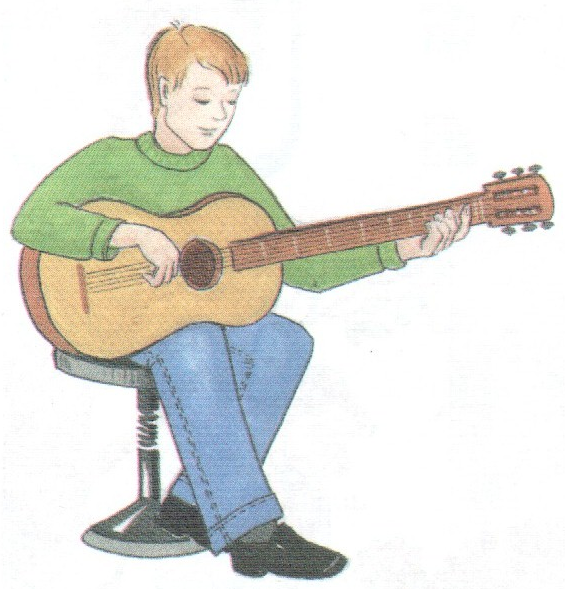 ГОША И ГЕША –                                                  ЧЕМ ПОХОЖИ И ЧЕМ ОТЛИЧАЮТСЯ?
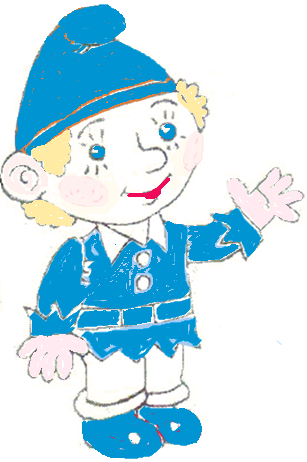